Достопримечательности стран Африки
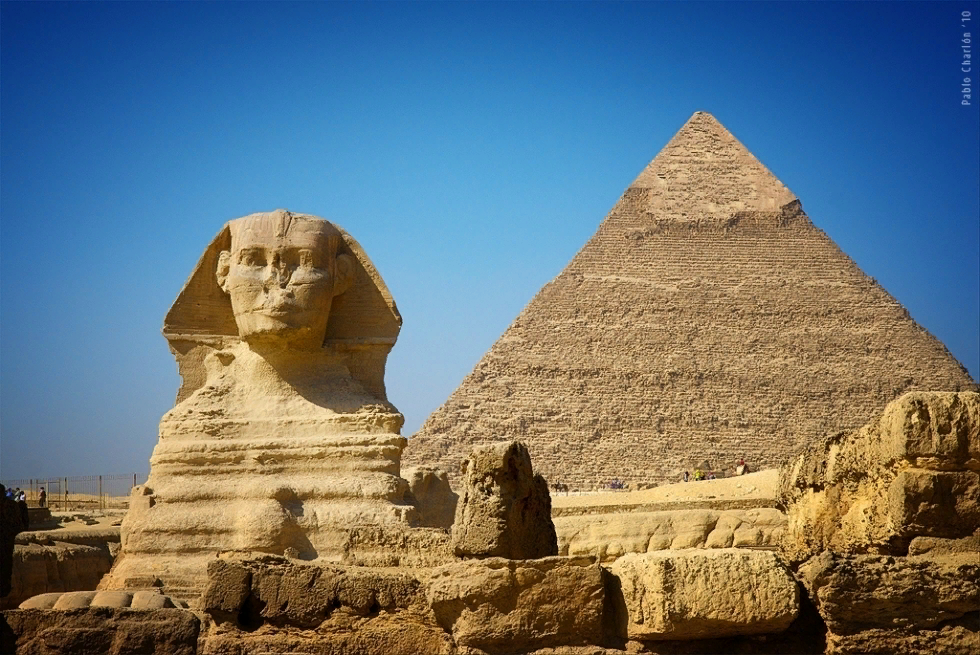 Колоссы Мемнона
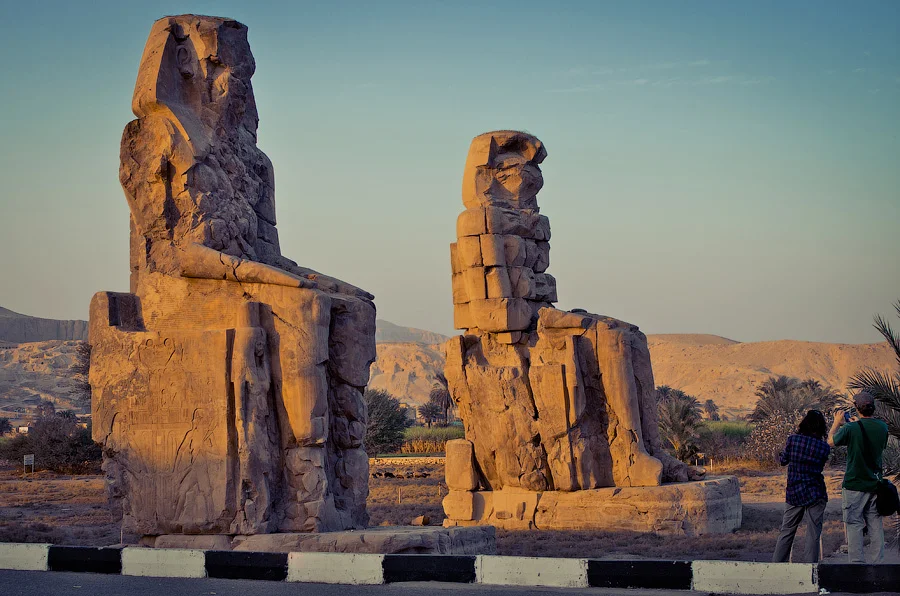 Алжир. Храм мученникам
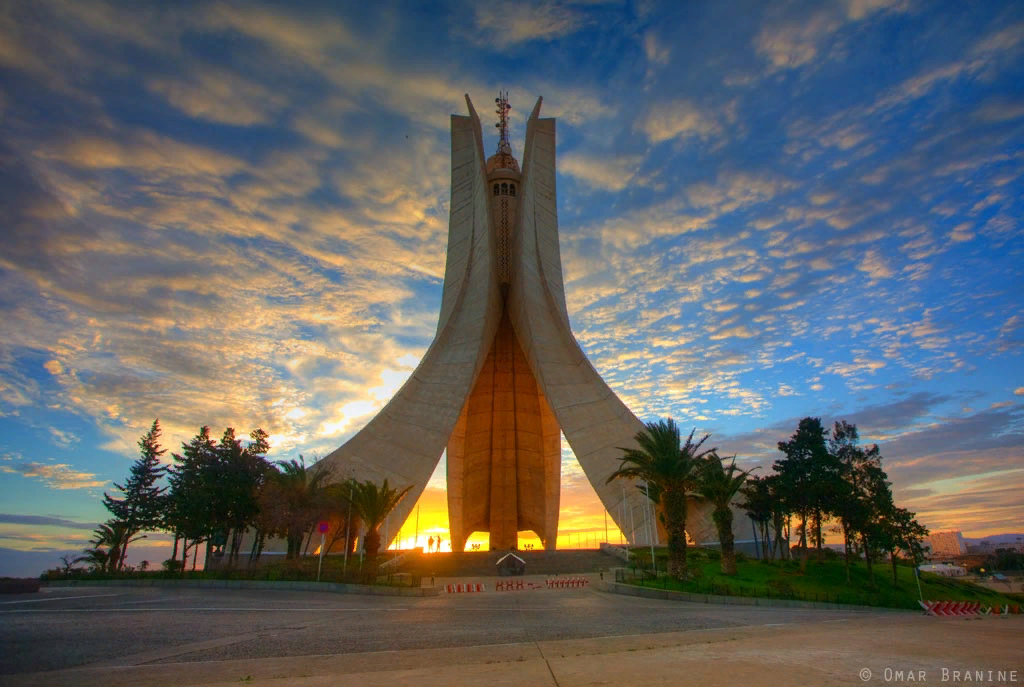 Алжир. Храм африканской Богоматери
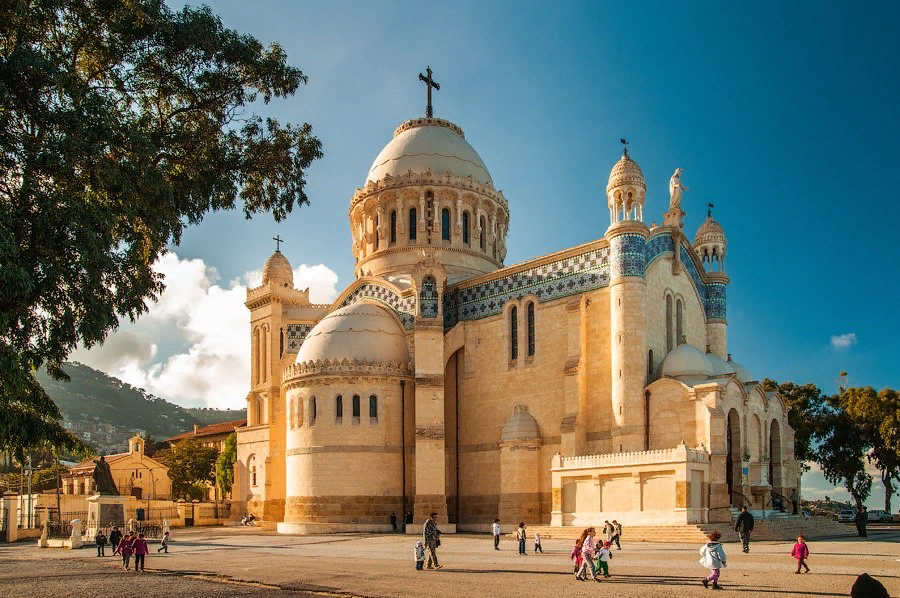 Эфиопия. Храм Св.Георгия
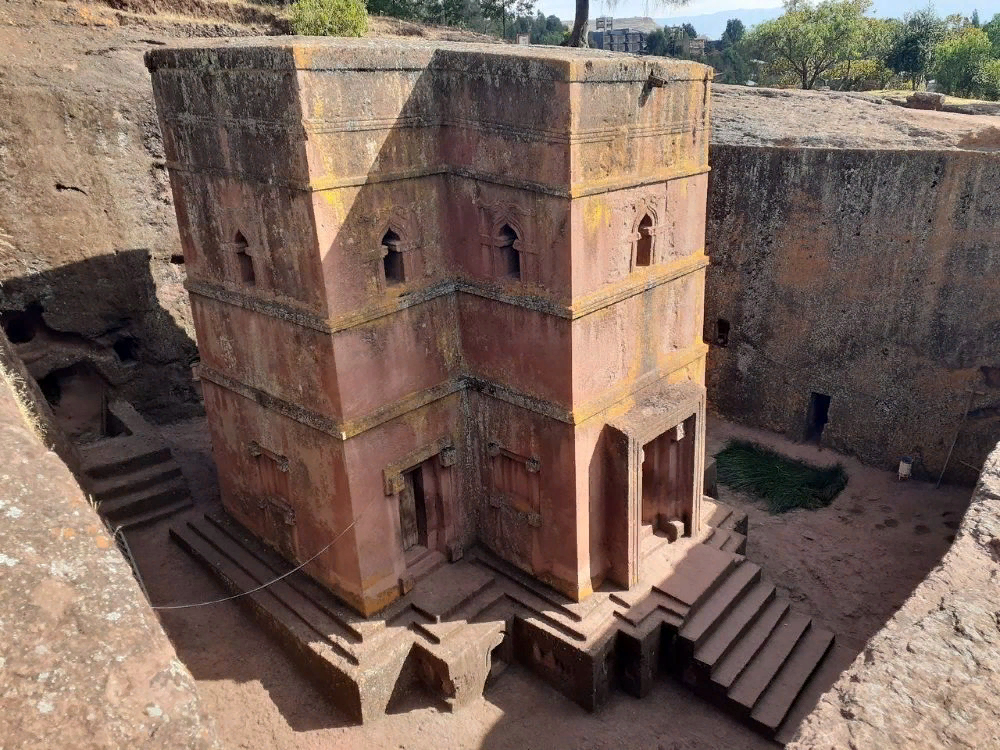 Храмы в скалах
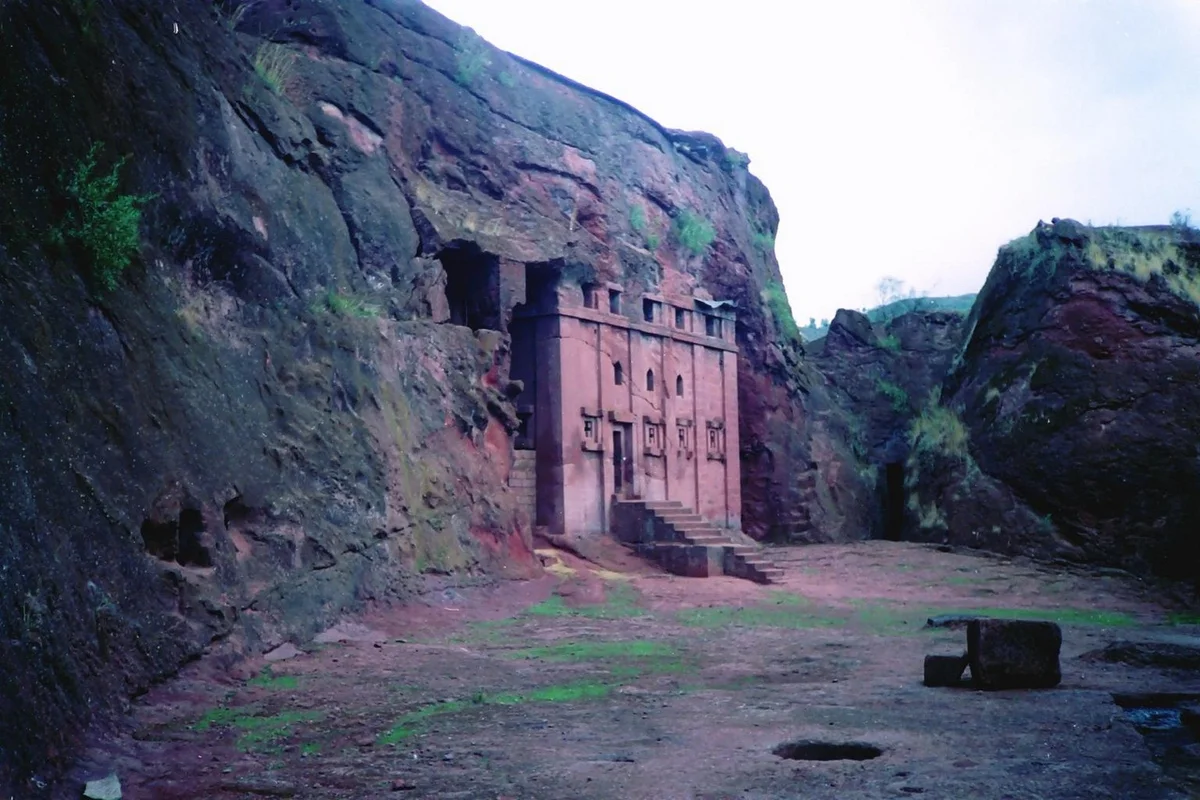 Кения
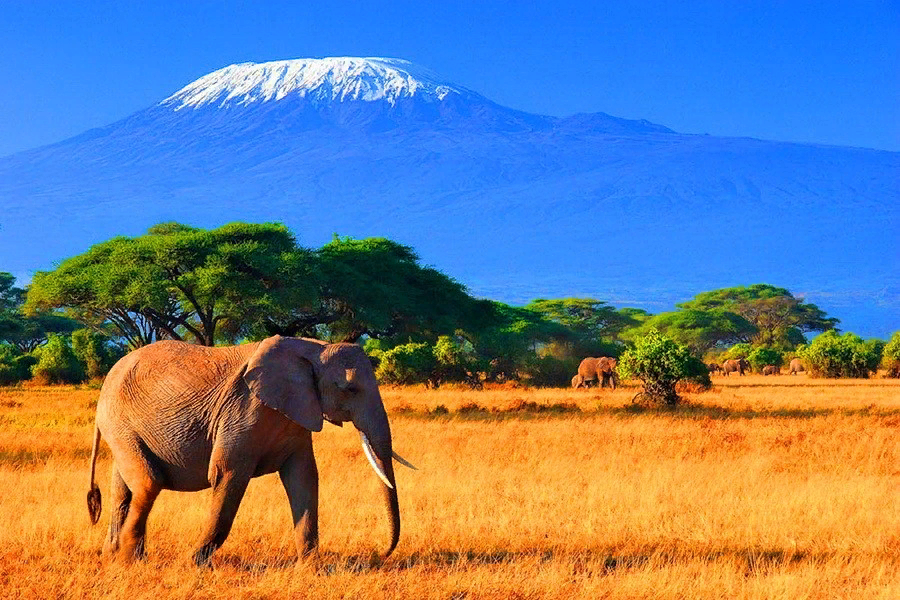 Национальный парк «Масаи- Мара»
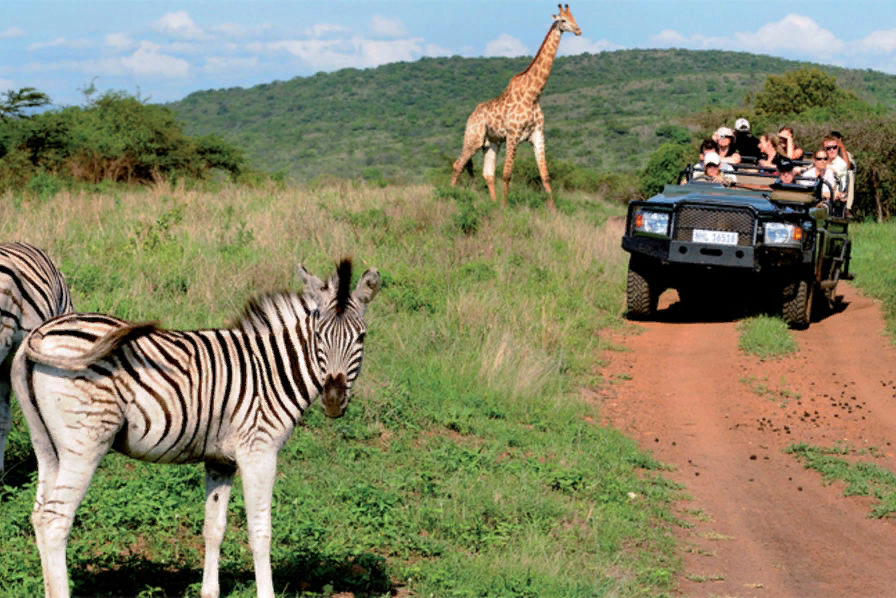 ЮАР. Водопад Виктория
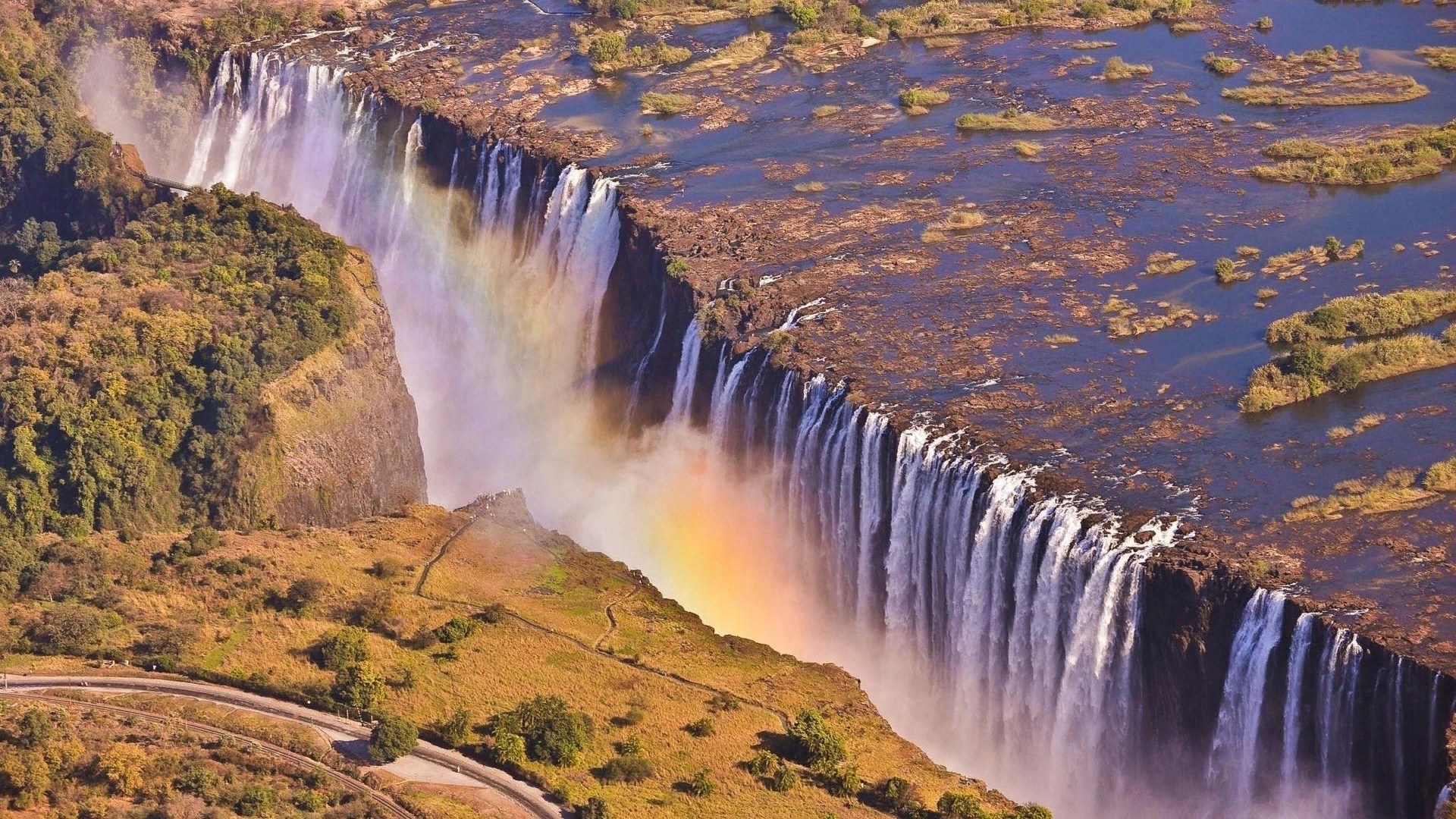 ЮАР. Столовая гора
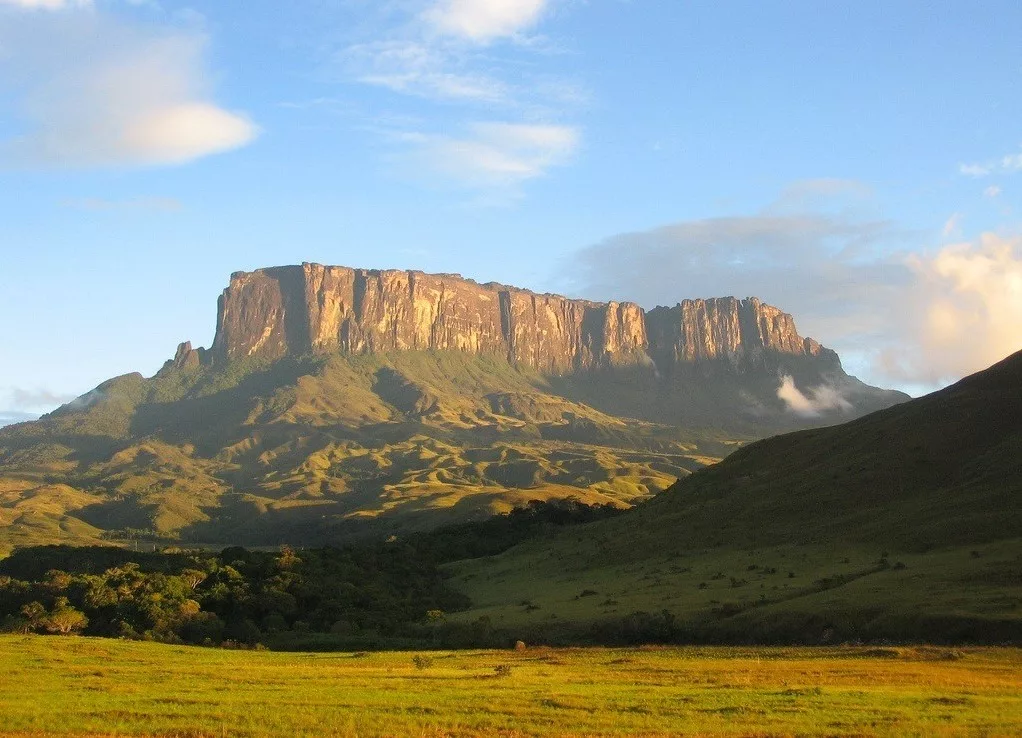 ЮАР. Кейптаун. Аквариум 2-х океанов
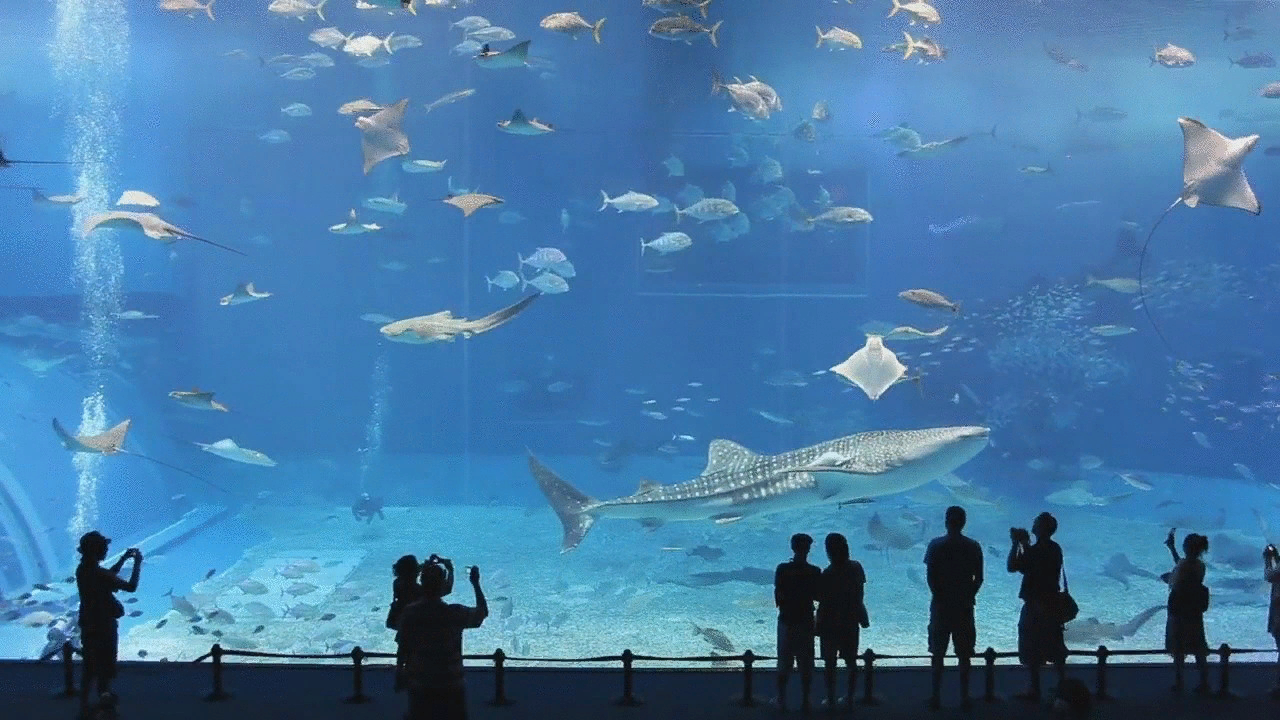